The Influence of Mindfulness on Emotional Stability and Stress
REPLACE THIS BOX WITH YOUR ORGANIZATION’S
HIGH RESOLUTION LOGO
Andrea Garraway, Margaret Lee, Heyde Luz, Jamie  McNally
references
INTRODUCTION
DISCUSSION
RESULTS
Bullis, J. R., Bøe, H. J., Asnaani, A., & Hofmann, S. G. (2014). The benefits of being mindful: Trait mindfulness predicts less stress reactivity to suppression. Journal of Behavior Therapy and Experimental Psychiatry, 45(1), 57-66. doi:10.1016/j.jbtep.2013.07.006 
Brown, K. W., & Ryan, R. M. (2003). The benefits of being present: mindfulness and its role in psychological well-being. Journal of Personality and Social Psychology, 84, 822e848. http://dx.doi.org/10.1037/0022-3514.84.4.822.
Bajaj, B., Robins, R. W., & Pande, N. (2016). Mediating role of self-esteem on the relationship between mindfulness, anxiety, and depression. Personality and Individual Differences, 96, 127-131. doi:10.1016/j.paid.2016.02.085
Hofmann, S.G. Sawyer A.A. & Witt, D. Oh The effect of mindfulness based therapy on anxiety and depression: a meta-analytic review Journal of Consulting and Clinical Psychology, 78 (2) (2010), pp. 169–183
Roemer, L., Lee, J. K., Salters-Pedneault, K., Erisman, S. M., Orsillo, S. M., & Mennin, D. S. (2009). Mindfulness and emotion regulation difficulties in generalized anxiety disorder: Preliminary evidence for independent and overlapping contributions. Behavior Therapy, 40(2), 142-154. doi:10.1016/j.beth.2008.04.001

 Schreiner, I., & Malcolm, J. P. (2008). The benefits of mindfulness meditation: Changes in emotional states of depression, anxiety, and stress. Behaviour Change, 25(3), 156-168. Retrieved from http://ezproxy.liberty.edu/login?url=http://search.proquest.com/docview/219358471?accountid=12085
When a person practices mindfulness he or she focuses on the present and does not allow negative experiences to consume their sense of peace. Empirical research reflected the facets or constructs of mindfulness was validated in multiple studies (Bullis, Boe, Asnaani & Hofmann, 2013), and trait mindfulness properties are associated with positive mental health such as life satisfaction, and self-esteem (Brown & Ryan, 2003).  Mindfulness interventions have been demonstrated to reduce clinical and non-clinical depression and improve positive emotion (Bajaj, Robins, & Pande, 2016).  Recent meta-analysis suggests treatment for anxiety and mood disorders are efficacious with mindfulness interventions. Research also indicates mindfulness can influence emotional regulations. The quality of awareness is important to mindfulness and may describe the process that mindfulness takes in enhancing the emotional regulation abilities (Roemer et al 2009) The reduction of anxiety has been linked to mindfulness meditation.  A broad range of life difficulties has been empirically suggested mindfulness training can positively affect them (Schreiner & Malcom, 2008).
Click here to insert your Results text. Type it in or copy and paste from your Word document or other source.

This text box will automatically re-size to your text. To turn off that feature, right click inside this box and go to Format Shape, Text Box, Autofit, and select the “Do Not Autofit” radio button.

To change the font style of this text box: Click on the border once to highlight the entire text box, then select a different font or font size that suits you. This text is Calibri 22pt and is easily read up to 4 feet away on a 24x36 poster.

Zoom out to 100% to preview what this will look like on your printed poster.

Speaking of Results, yours will look better if you remember to run a spell-check on your poster! After you’ve added your content click on Review, Spelling, or press F7.
Click here to insert your Discussion text. Type it in or copy and paste from your Word document or other source.

This text box will automatically re-size to your text. To turn off that feature, right click inside this box and go to Format Shape, Text Box, Autofit, and select the “Do Not Autofit” radio button.

To change the background color of any text box,  click once on the box so it is outlined with a dashed border. Then select Shape Fill from the Drawing Tools, Format tab on the ribbon bar above. It’s the one with the ‘paint can’ icon.
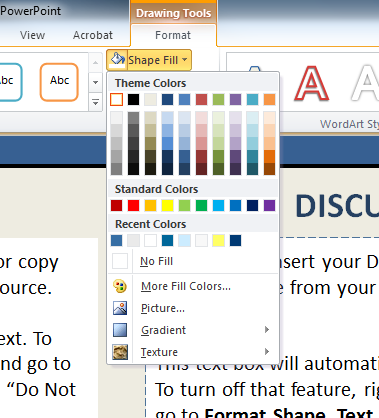 Table 1. Label in 20pt Calibri.
METHODS AND MATERIALS
CONCLUSIONS
Click here to insert your Methods and Materials text. Type it in or copy and paste from your Word document or other source.

This text box will automatically re-size to your text. To turn off that feature, right click inside this box and go to Format Shape, Text Box, Autofit, and select the “Do Not Autofit” radio button.

To change the font style of this text box: Click on the border once to highlight the entire text box, then select a different font or font size that suits you. This text is Calibri 22pt and is easily read up to 4 feet away on a 24x36 poster.
Click here to insert your Conclusions text. Type it in or copy and paste from your Word document or other source.

To change the font style of this text box: Click on the border once to highlight the entire text box, then select a different font or font size that suits you. This text is Calibri 22pt and is easily read up to 4 feet away on a 24x36 poster.

Zoom out to 100% to preview what this will look like on your printed poster.
CONTACT
REFERENCES
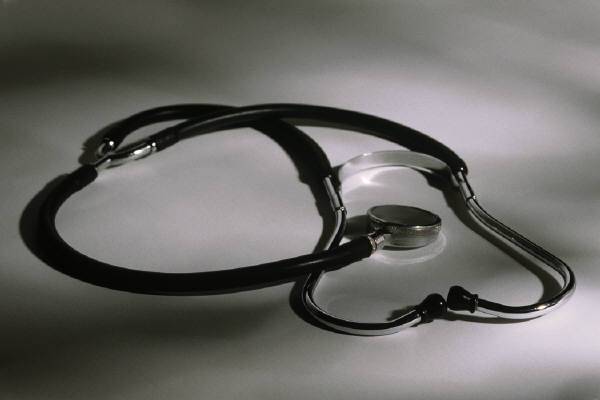 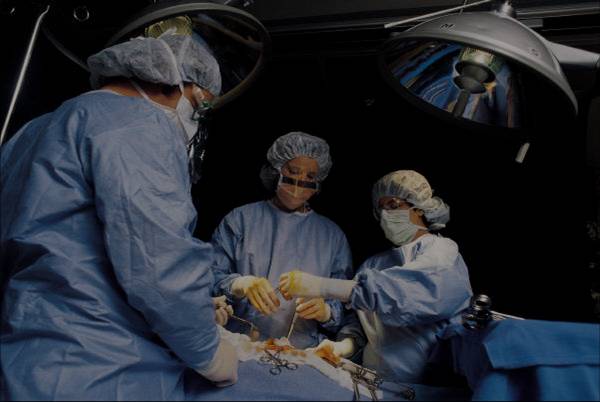 <your name>          
<your organization>
Email: 
Phone: 
Website:
Click here to insert your References. Type it in or copy and paste from your Word document or other source.
Click on the border once to highlight and select a different font or font size that suits you. This text is in Calibri 20pt and is easily readable up to 3 feet away.
Figure 1. Label in 20pt Calibri.
Figure 2. Label in 20pt Calibri.
Chart 1. Label in 20pt Calibri.